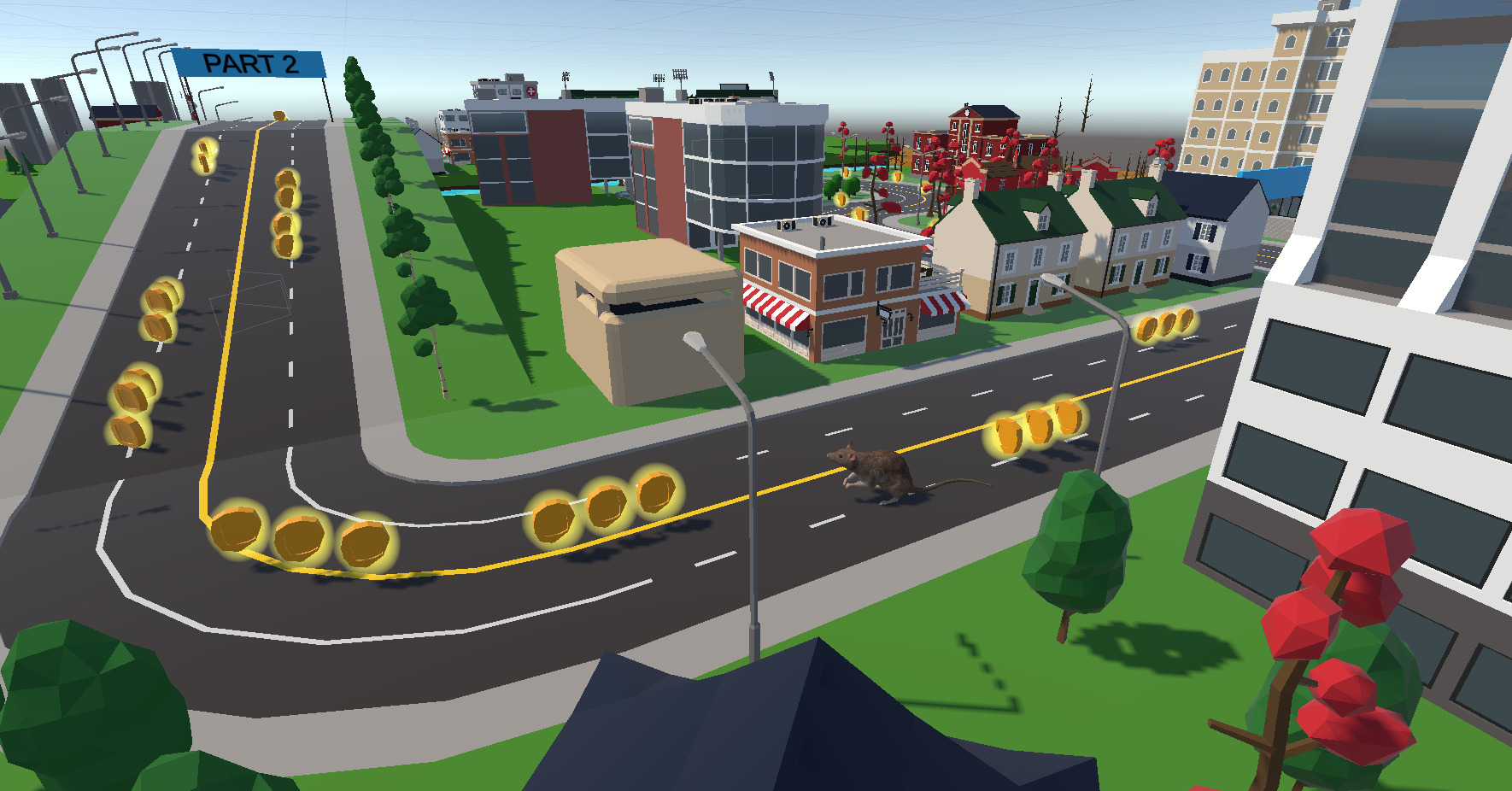 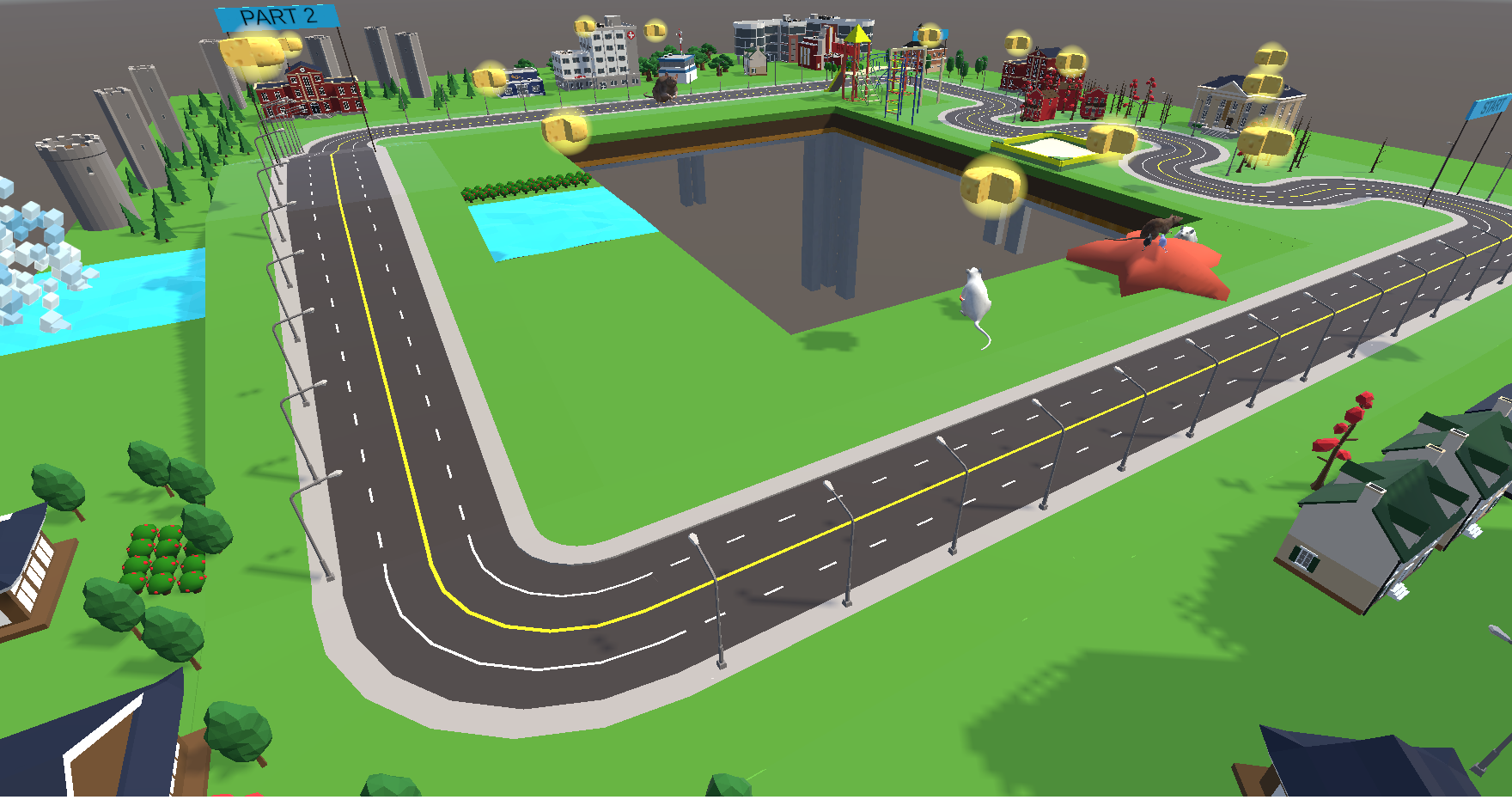 Getting used to rats
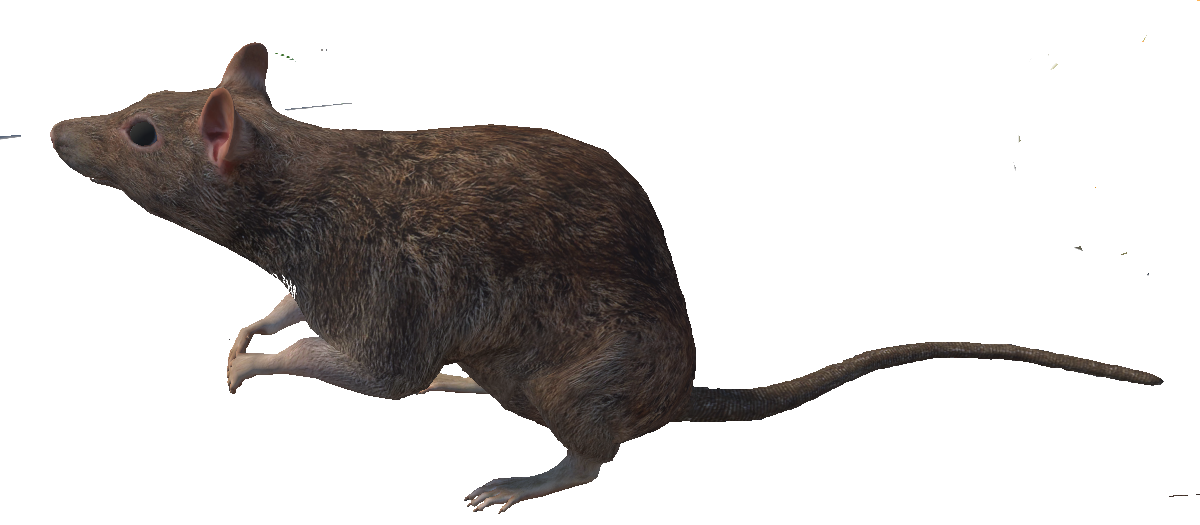 AR / VR Project
29.03.2023
FB 20 | Nadine Völkl
1
Motivation
Many people are afraid of rats
	disgusting
	unclean
	scary

They are wrong
	cute
	smart
	social
© Thomas Ott
29.03.2023
FB 20 | Nadine Völkl
2
Problem
We need to show them

No real rats

Interaction

Engagement
© Thomas Ott
29.03.2023
FB 20 | Nadine Völkl
3
Solution
Let them interact with virtual rat

Make it look smart

Incorporate rat facts
29.03.2023
FB 20 | Nadine Völkl
4
Details
Guide the rat with hand gestures
	will seem smart

3rd person
	no motion sickness
	“real“ scenario

Seamlessly add factoids
29.03.2023
FB 20 | Nadine Völkl
5
ideas
something with rats?
learning scenario for DGS (Deutsche Gebärdensprache)?
Alice in wonderland scenario (shrinking, expanding)


-> Learning scenario with rats!
© Thomas Ott
29.03.2023
FB 20 | Nadine Völkl
6
Planned content
Must-haves:
complete parkour must be miniature-sized
the player controls a rat and leads it with gestures through the parkour
working gesture detection
ratfacts must appear somewhere in the game
pickup task: rat picks up the T with its mouth, player moves it with his gestures
scoreboard on a billboard in the parcour

Optional:
reset button while saving the gestures
comparing if gesture is too similar to another saved gesture
left hand support
gesture detection only works in front of the rat (line of sight)
different rats (baby, teeny, mid-age, old)
eastereggs
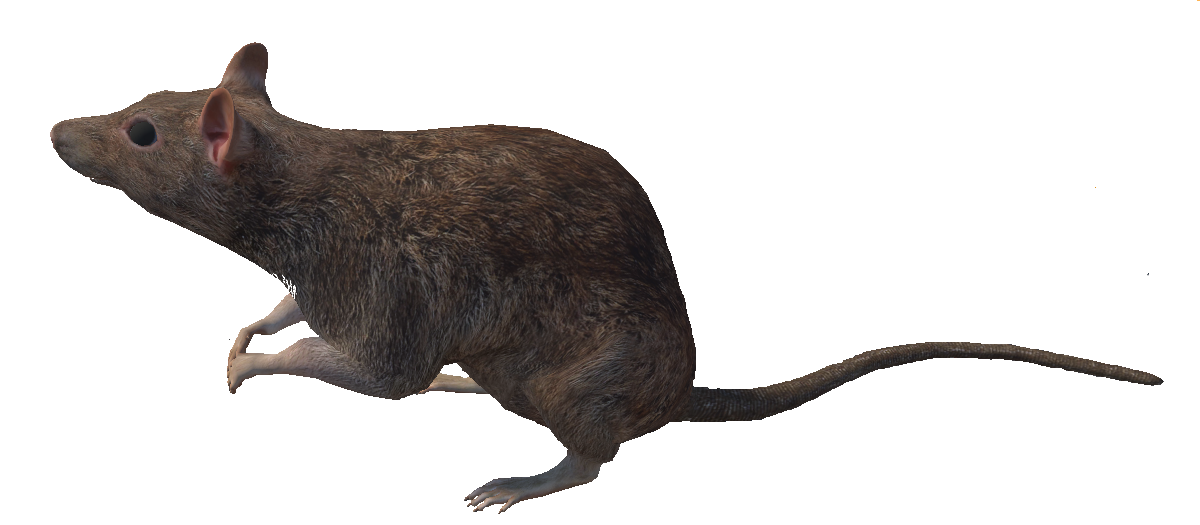 © Thomas Ott
29.03.2023
FB 20 | Nadine Völkl
7
Planned content
Must-haves:
complete parkour must be miniature-sized
the player controls a rat and leads it with gestures through the parkour
working gesture detection
ratfacts must appear somewhere in the game
pickup task: rat picks up the T with its mouth, player moves it with his gestures
scoreboard on a billboard in the parcour
Must-haves:
complete parkour must be miniature-sized
the player controls a rat and leads it with handposes through the parkour
working handpose detection
ratfacts must appear somewhere in the game
pickup task: rat picks up the T with its mouth, player moves it with his gestures
->  player moves cheese with his gesture, rat waits until       the cheese has arrived
scoreboard on a billboard in the parcour
->  no scoreboard
© Thomas Ott
29.03.2023
FB 20 | Nadine Völkl
8
Planned content
Optional:
reset button while saving the gestures
comparing if gesture is too similar to another saved gesture
left hand support
gesture detection only works in front of the rat (line of sight)
different rats (baby, teeny, mid-age, old)
eastereggs
Optional:
reset button while saving the gestures
comparing if gesture is too similar to another saved gesture
left hand support
gesture detection only works in front of the rat (line of sight)
different rats (baby, teeny, mid-age, old)
Eastereggs
coins changed to cheese
rebuilt parcour (two times) 
no points for grabbing the cheese, therefore one ratfact for one cheese
(gestures to json for the evaluation)
© Thomas Ott
29.03.2023
FB 20 | Nadine Völkl
9
Learning scene
six handposes for guiding the rat:
walk forward
turn left
turn right
up
search
pick up

How?
put your right hand in the right box
start counter
after counter: gesture will be recorded
29.03.2023
FB 20 | Nadine Völkl
10
evaluation
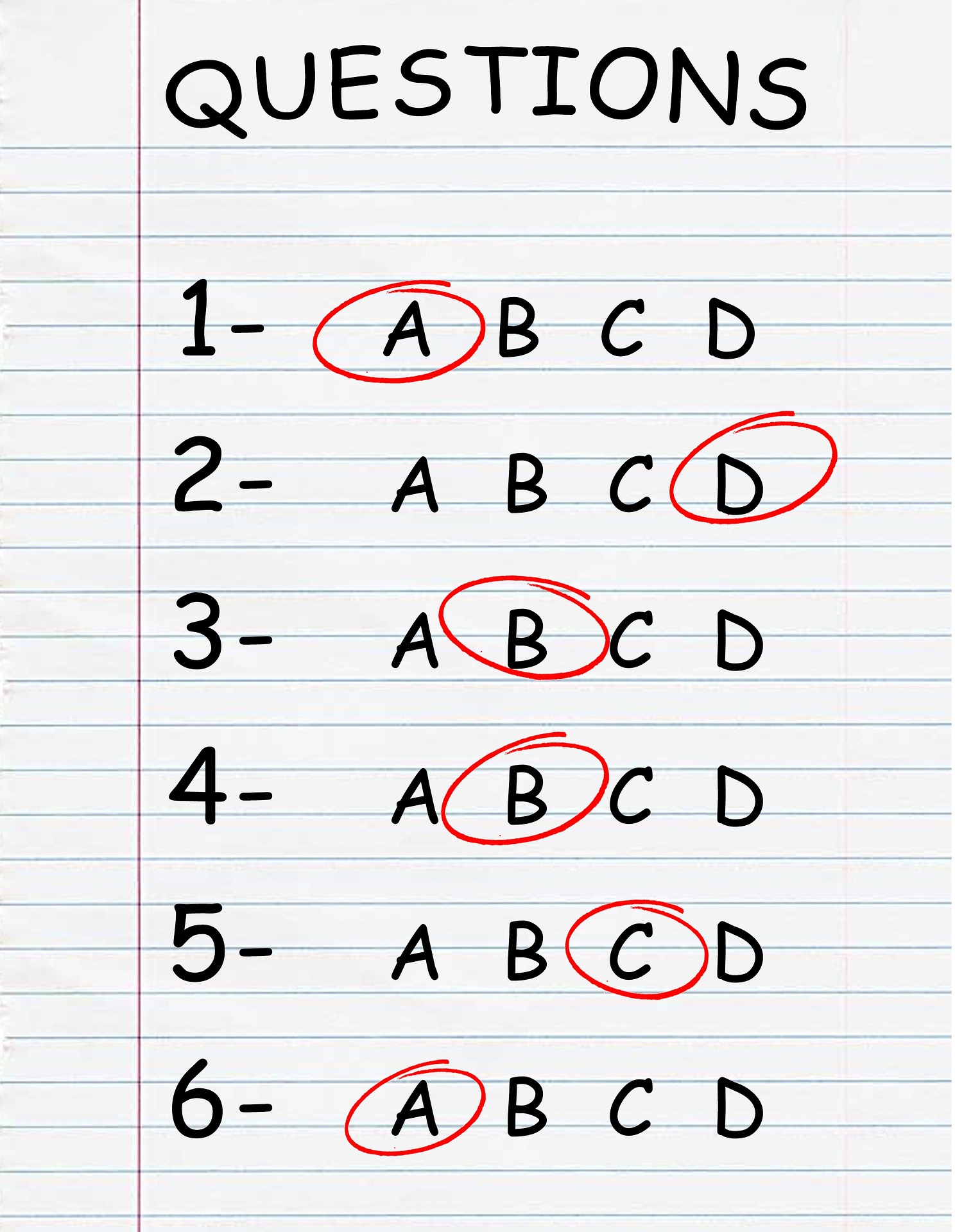 Before and after the parcour:
quiz about rats 
tracking which poses are used how often
29.03.2023
FB 20 | Nadine Völkl
11
Preview
29.03.2023
FB 20 | Nadine Völkl
12